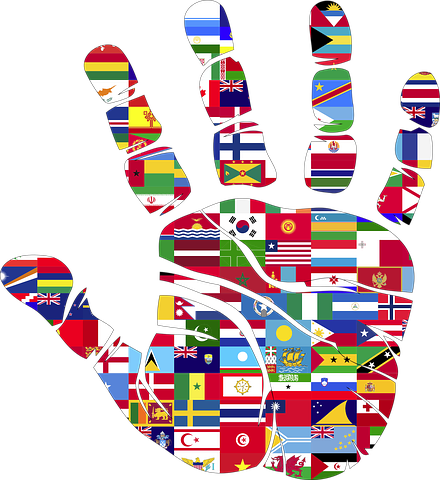 Commitment V
Women, Girls, and Gender Equality
We pledge to ensure non-discrimination and gender equality in implementing this declaration on ‘Faith for Rights.’

We specifically commit to revisit, each within our respective areas of competence, those religious understandings and interpretations that appear to perpetuate gender inequality and harmful stereotypes or even condone gender-based violence.
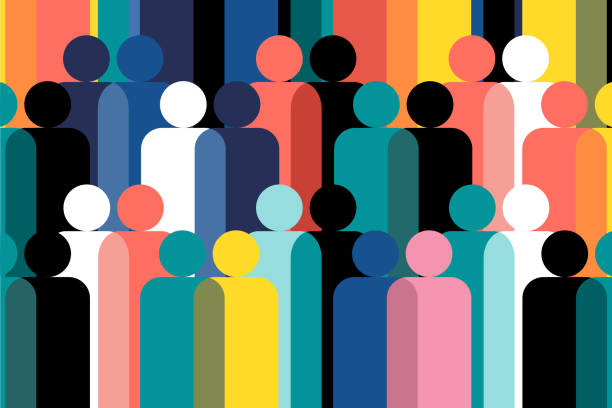 We pledge to ensure justice and equal worth of everyone as well as to affirm the right of all women, girls and boys not to be subjected to any form of discrimination and violence,

including harmful practices such as female genital mutilation, child and/or forced marriages and crimes committed in the name of so-called honour.
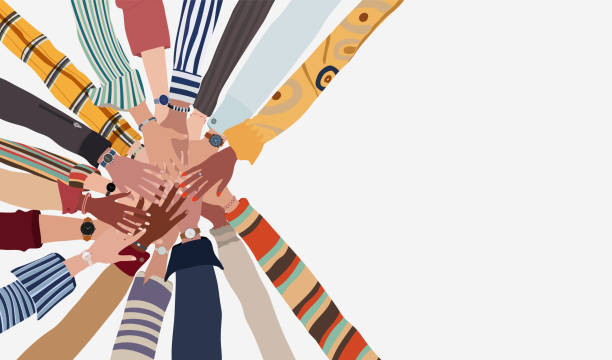